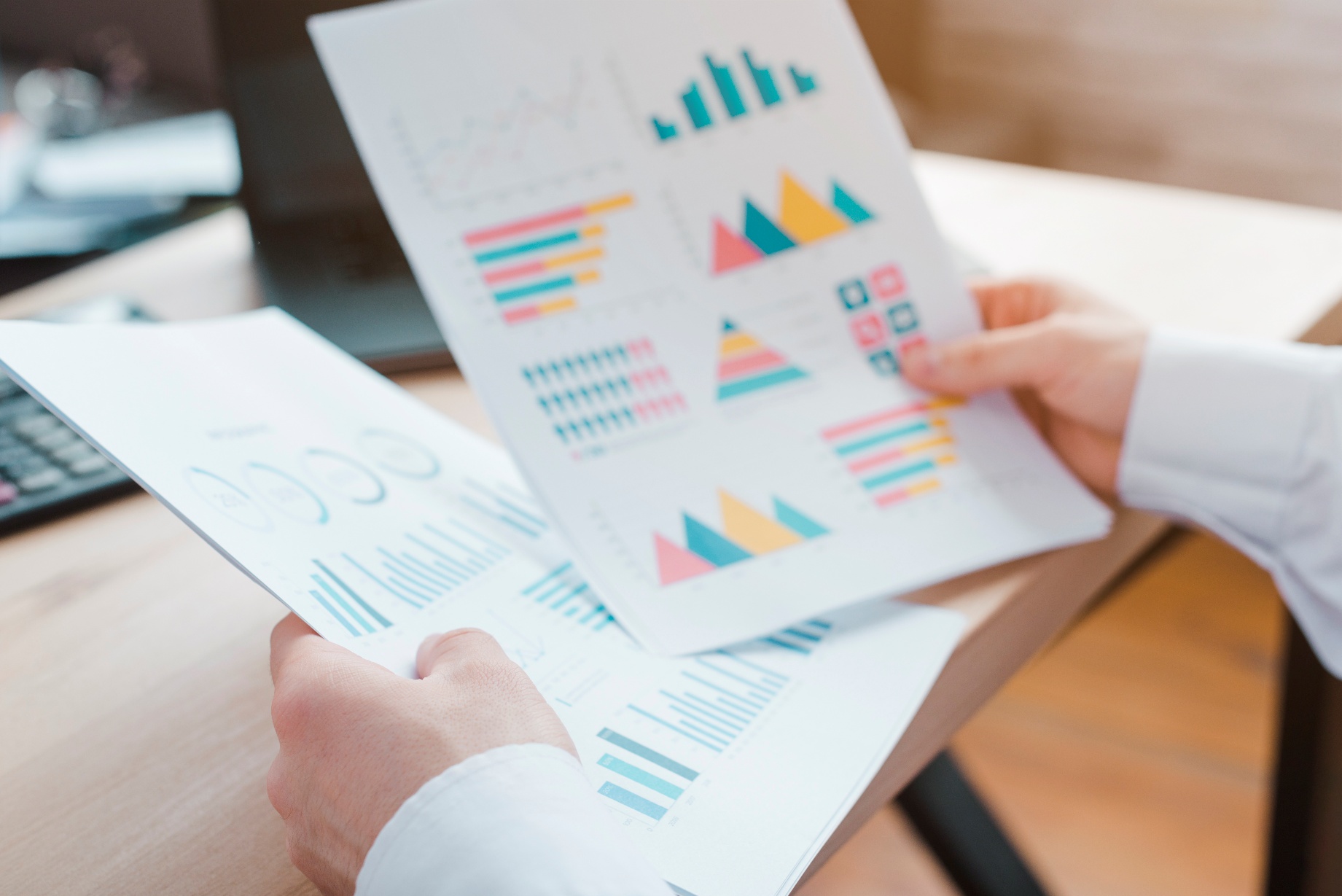 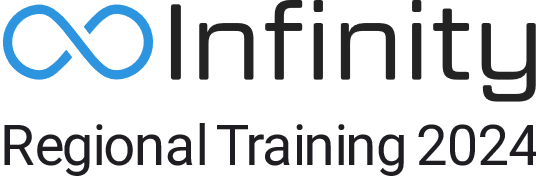 How to Get the Most out of Your Reports

February 2025

Katie Mitchell, Implementation Specialist
[Speaker Notes: Presenter Notes:
Welcome attendees to the session.
Introduce the topic: Using IDEAL’s reporting tools to drive business success.
Outline the session goals: identifying valuable reports, learning actionable workflows, and implementing strategies to boost dealership profitability.]
Agenda
1.
Why Reporting Matters
2.
Tools in IDEAL
3.
Key Reports for Each Department Reporting
4.
How to Leverage Data for Measurable Improvements
[Speaker Notes: Presenter Notes:
Walk through the agenda to set expectations for the session.
Emphasize the practical application of these tools to daily dealership operations.]
Key Objectives
Discover the most impactful reports for each department.
Incorporate daily and weekly reporting routines.
Understand measurable benefits.
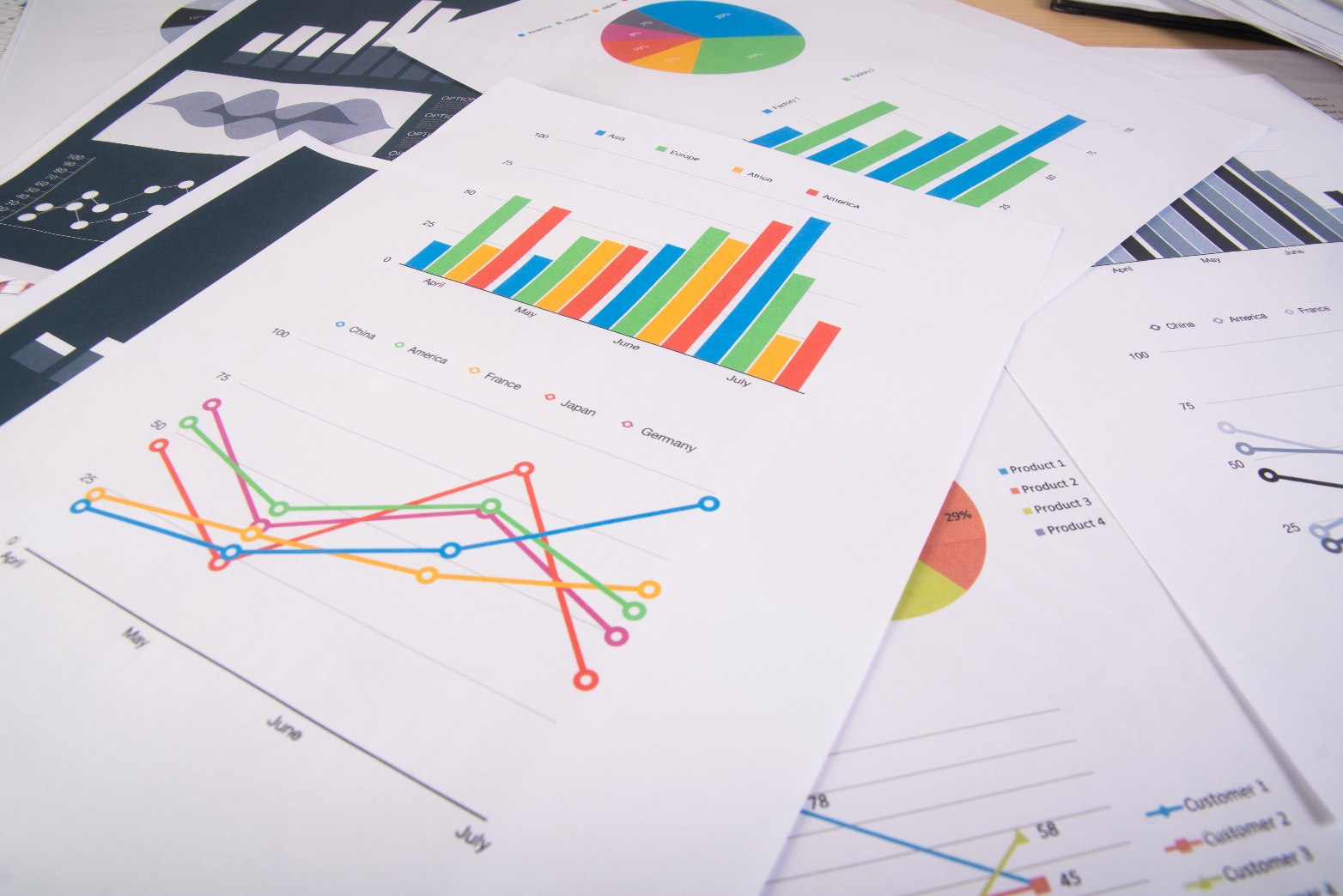 [Speaker Notes: Presenter Notes:
Highlight the tangible outcomes of applying these insights, such as increased profitability and efficiency.]
Reporting Tools in IDEAL – Custom Reports
Purpose: 
Modify existing reports by adjusting filters, fields, or layouts.

Process:
Start with an existing system report (e.g., Customer List).
Adjust fields and filters using Options > Save Report As.
Save the custom report for future use, accessible in the report dropdown.
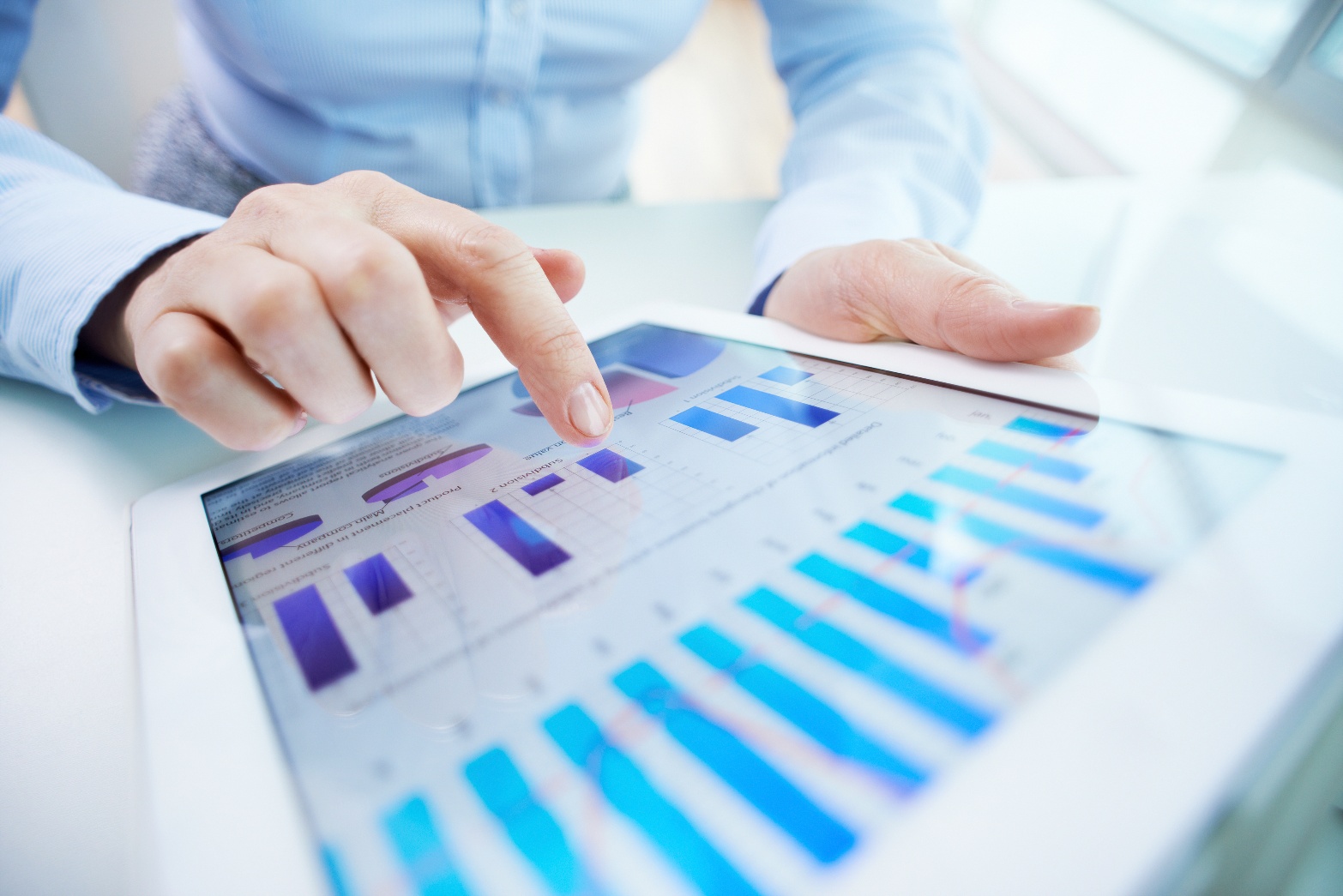 [Speaker Notes: Presenter Notes:
Highlight that Custom Reports are an extension of prebuilt reports, offering flexibility without requiring you to start from scratch.
Share an example: "A dealership owner wanted to analyze customer regions and added city sorting to the Customer List report."
Transition:"Now that we’ve covered modifying system reports, let’s explore the power of building reports from scratch using the Report Wizard."]
Reporting Tools in IDEAL – The Report Wizard
Purpose: 
Build reports from scratch by selecting fields and defining layouts.

Process:
Navigate to Options > Report Wizard (available on specific reports).
Use arrows to add/remove fields, arrange their order, and set totals for numeric fields.
Select the desired layout and orientation, then preview and save the report.
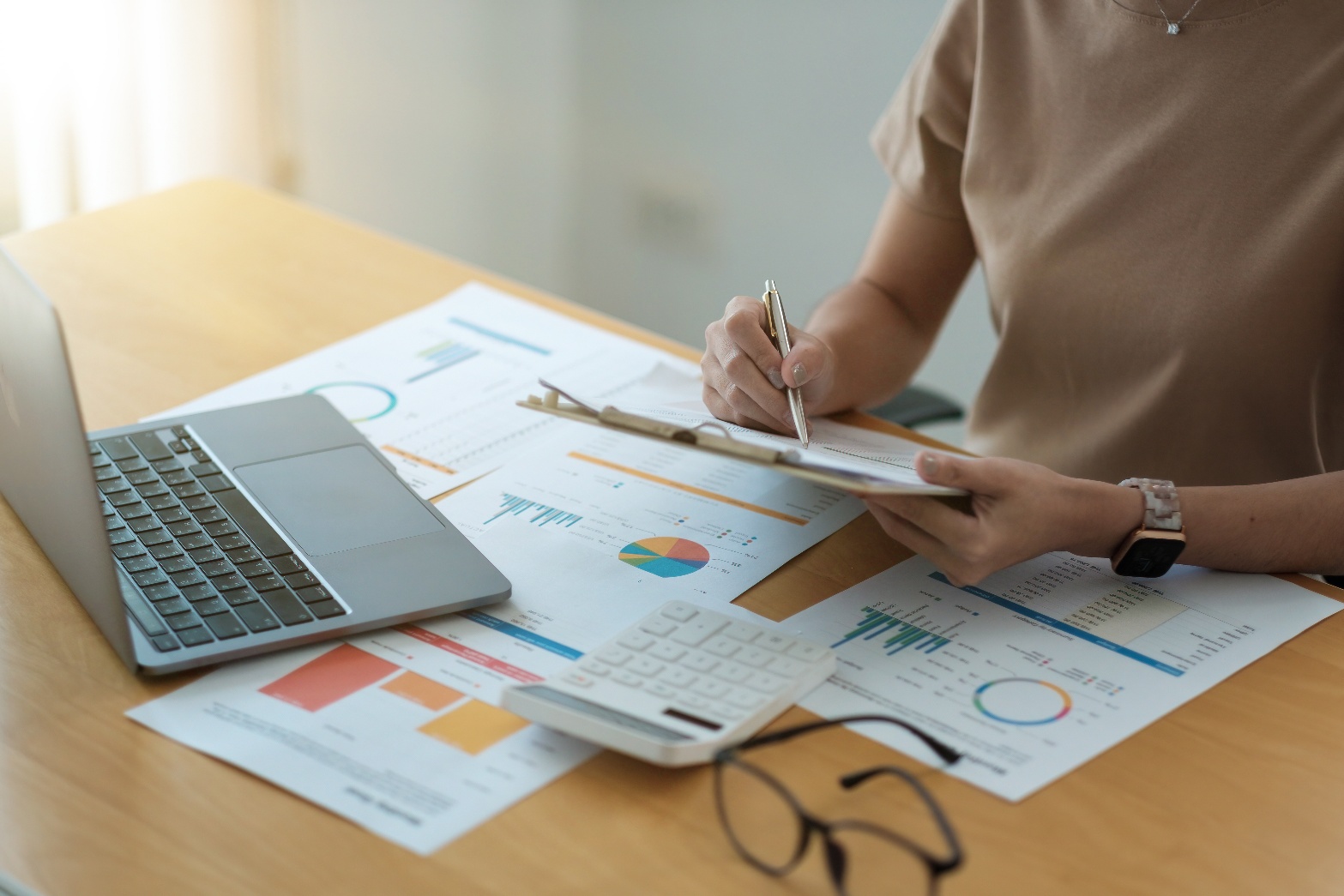 [Speaker Notes: Presenter Notes:
Explain the flexibility of the Report Wizard for generating highly specific data insights.
Highlight that the Report Wizard is available only on certain reports, emphasizing the need to check availability.
Share a practical use case: "A service manager used the Wizard to create a report showing warranty claims grouped by manufacturer."
Transition:"Custom and Wizard-built reports are great, but collaboration is key. Let’s see how IDEAL makes sharing reports simple."]
Sharing Reports Across Teams
Purpose: 
Collaborate across teams by sharing reports dealership-wide.

Process:
Save the report using Options > Save Report As.
Share with other groups using Options > Share with Other Groups.
Teams can use but cannot modify the shared report.
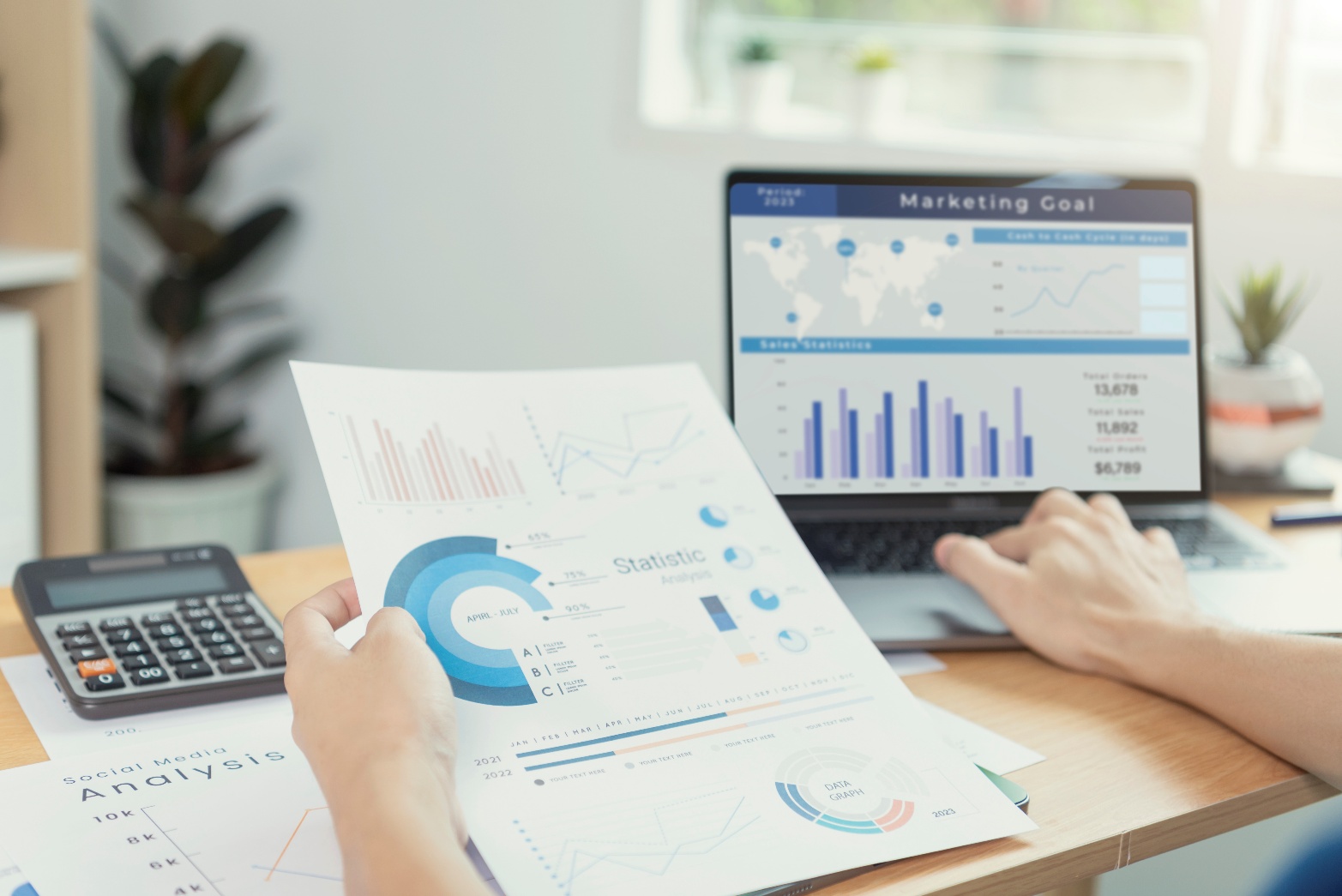 [Speaker Notes: Presenter Notes:
Emphasize the importance of shared reports in fostering collaboration and maintaining data integrity.
Provide an example: "A shared Daily Sales Summary report allows owners, managers, and sales teams to align on goals."
Mention that shared reports maintain the formatting and filters of the original report.
Transition:"Let’s summarize the power of these tools and how they can be implemented in your dealership."]
Implementing Reporting Tools in IDEAL
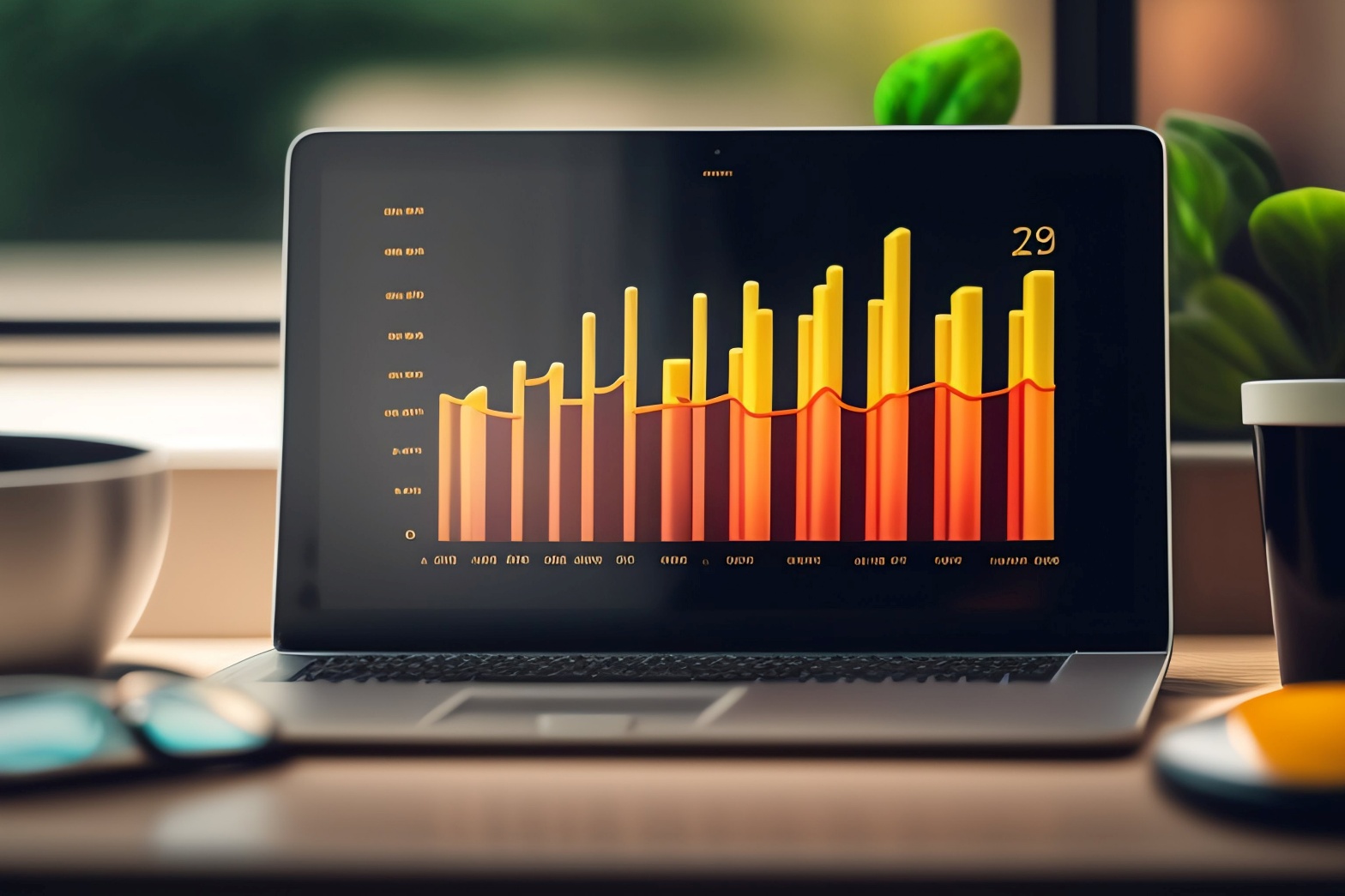 Custom Reports:
Modify existing reports to fit your dealership’s needs.
Save time by reusing prebuilt templates.

Report Wizard:
Build custom reports for highly specific insights.
Leverage layouts and filters to extract actionable data.

Sharing Reports:
Ensure consistency and collaboration by sharing key reports dealership-wide.
[Speaker Notes: Presenter Notes:
Summarize the benefits of reporting tools:
Improved data accuracy.
Enhanced team collaboration.
Time saved by reusing and sharing reports.
Challenge attendees to:
Create one Custom Report this week.
Experiment with the Report Wizard.
Share a report with their team.]
Reports for Dealership Owners & GMs
Daily Sales Summary Report:
Quick snapshot of daily revenue.
Measurable Impact: Revenue Increase.

Inventory Turnover Report:
Analyze inventory movement.
Measurable Impact:  Cost savings.

Outstanding Warranty Claims Report:
Track unresolved claims.
Measurable Impact: Improved Cash Flow.
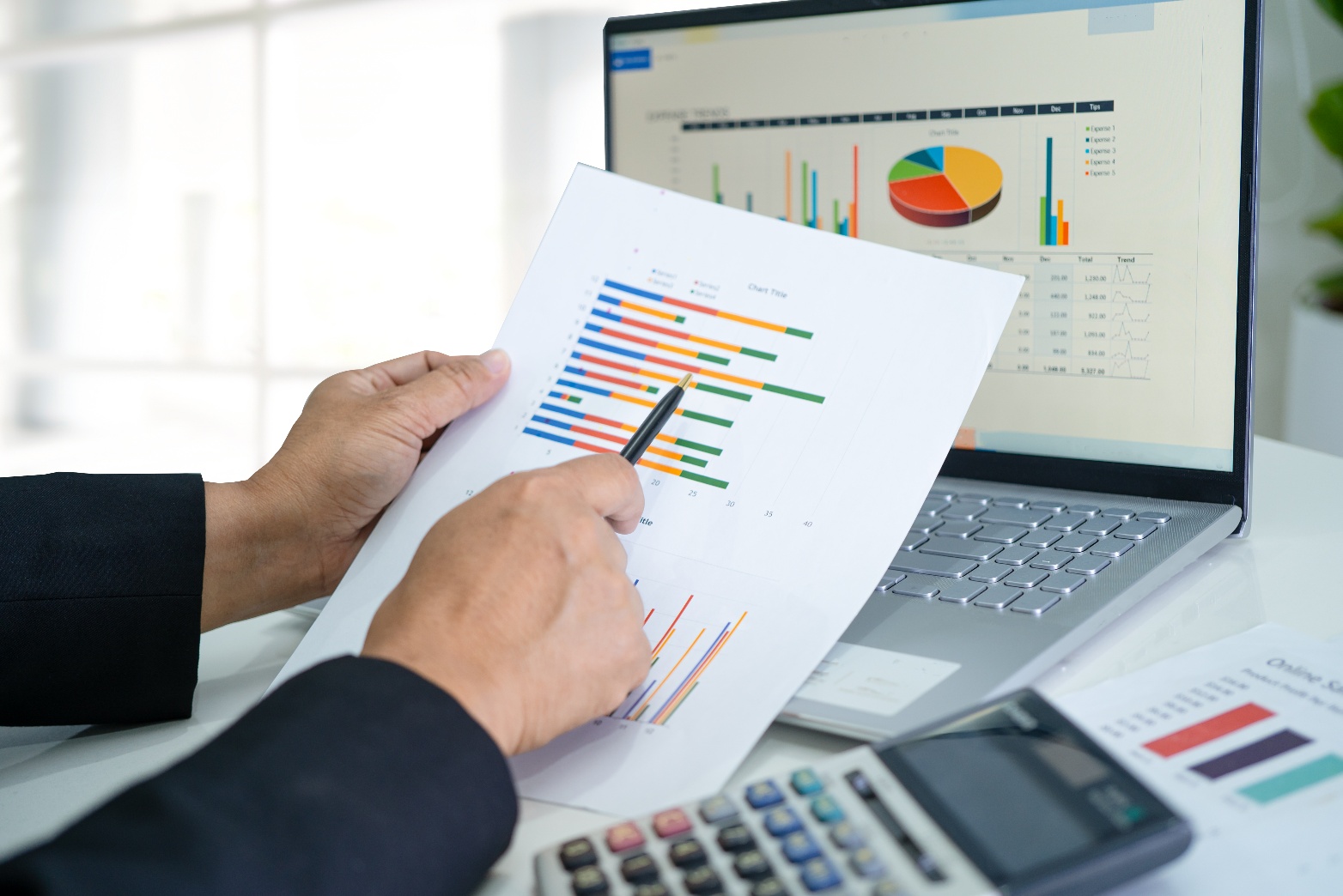 Reports for Dealership Owners & GMs
Reports for Sales Managers
Daily Sales Summary:
Provide a snapshot of daily sales performance by salesperson, category, or product.
Measurable Impact: Identify daily sales trends and enable quick corrective actions, leading to a potential increase in daily revenue.
Lost Sales Report:
Track missed sales opportunities due to inventory shortages or other issues.
Measurable Impact: Reduce lost sales through improved inventory planning and customer follow-ups.
Customer Sales History Report:
Analyze purchase patterns and identify high-value customers.
Measurable Impact: Increase upsell and cross-sell opportunities through better customer targeting.
Sales by Product/Category:
Evaluate which products or categories drive revenue and identify underperformers.
Measurable Impact: Improve product mix and revenue by focusing on high-margin items.
[Speaker Notes: Presenter Notes:
Highlight the competitive nature of sales and the importance of real-time insights.
Discuss how daily tracking and analysis empower sales managers to guide their teams more effectively.
Share a success story of a dealership increasing revenue by focusing on upselling opportunities revealed by the Customer Sales History Report.
Mention how the Lost Sales Report can be a game-changer in understanding missed opportunities and improving customer satisfaction.]
Reports for Sales Managers
Reports for Service Managers
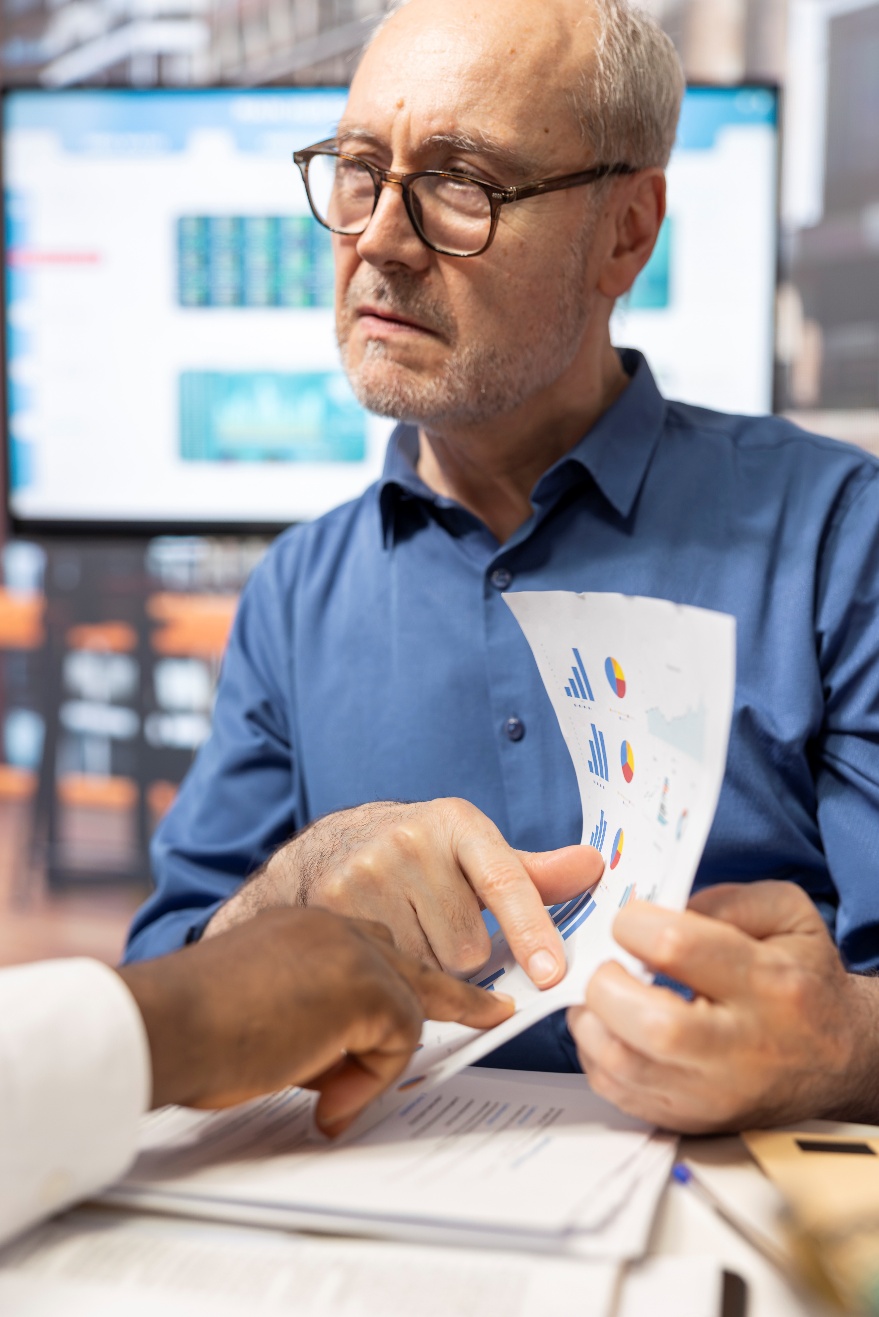 Technician Job Status Report:
Tracks workload and progress.
Measurable Impact: Productivity Boost.

Warranty Claims Pending Report:
Identify pending claims.
Measurable Impact: Improved Cash Flow.
[Speaker Notes: Presenter Notes: Stress the importance of minimizing bottlenecks in service workflows.
Share examples of how these reports have transformed other dealerships.]
Reports for Service Managers
Reports for Parts Managers
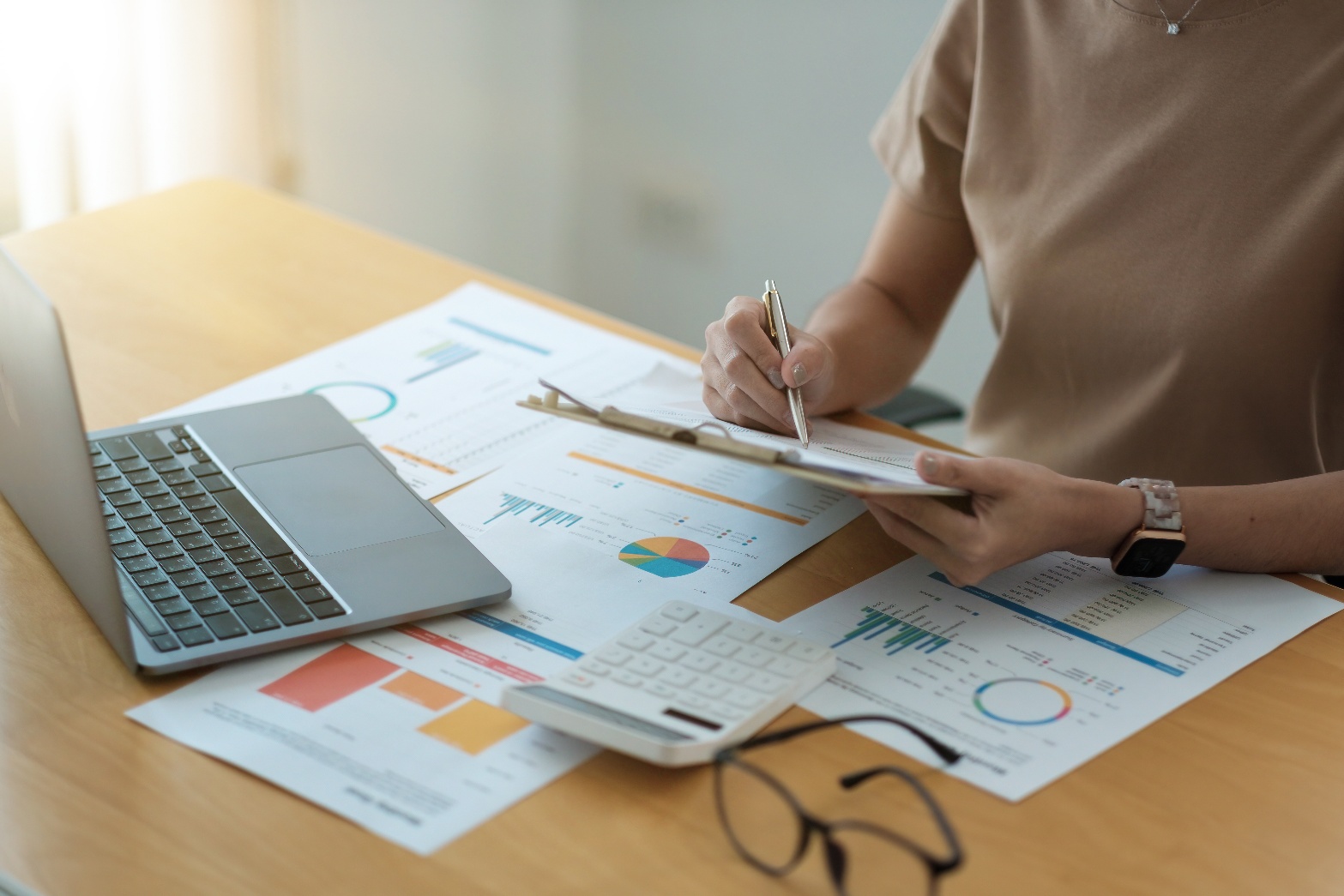 Obsolete Parts Report:
Flag slow-moving items.
Measurable Impact: Save $ annually.

Special Orders Backlog Report:
Track pending orders.
Measurable Impact: Prevent delays and cancellations.
[Speaker Notes: Presenter Notes: Highlight the financial impact of reducing obsolete inventory.
Use humor: “Let’s clear those shelves and make room for what sells.”]
Reports for Parts Managers
Reports for Office Managers
Receivables Aging Report:
Track overdue invoices and manage receivables.
Measurable Impact: Reduce overdue balances by 15–20%, improving cash flow.

Payables Aging Report:
Monitor outstanding vendor invoices.
Measurable Impact: Optimize payment scheduling and avoid late fees.

Daily Cash Reconciliation Report:
Ensure daily cash and credit card transactions match deposits.
Measurable Impact: Reduce discrepancies, improving accounting accuracy.

Tax Liability Report:
Summarize tax obligations for filing purposes.
Measurable Impact: Ensure accurate reporting, avoiding penalties or fines.
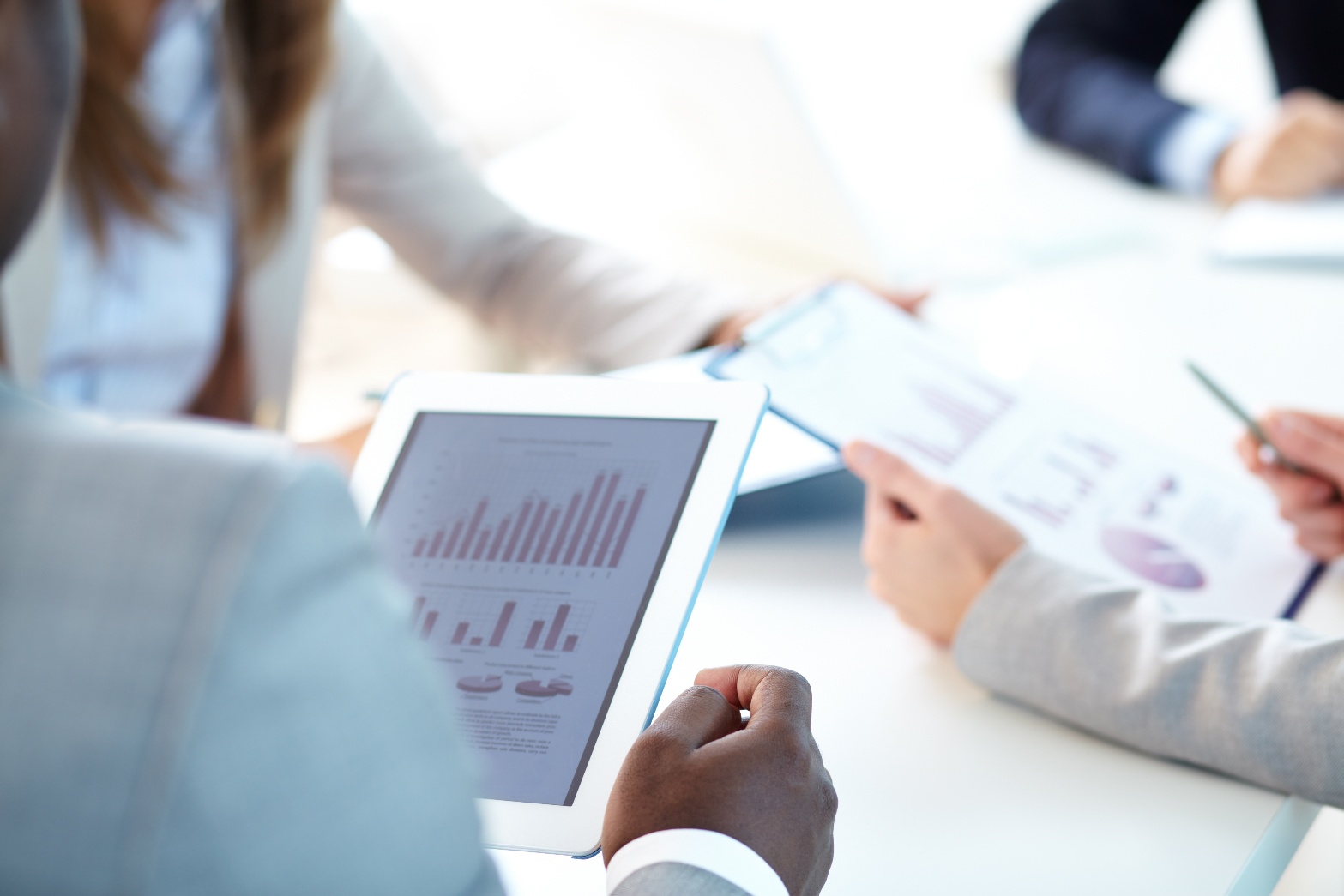 [Speaker Notes: Presenter Notes: Emphasize the importance of keeping the dealership's finances in order.
Use relatable scenarios, such as catching errors before they snowball into bigger problems.
Mention how using these reports proactively can help secure financing for dealership growth.]
Reports for Office Managers
Knowledge Base Resources
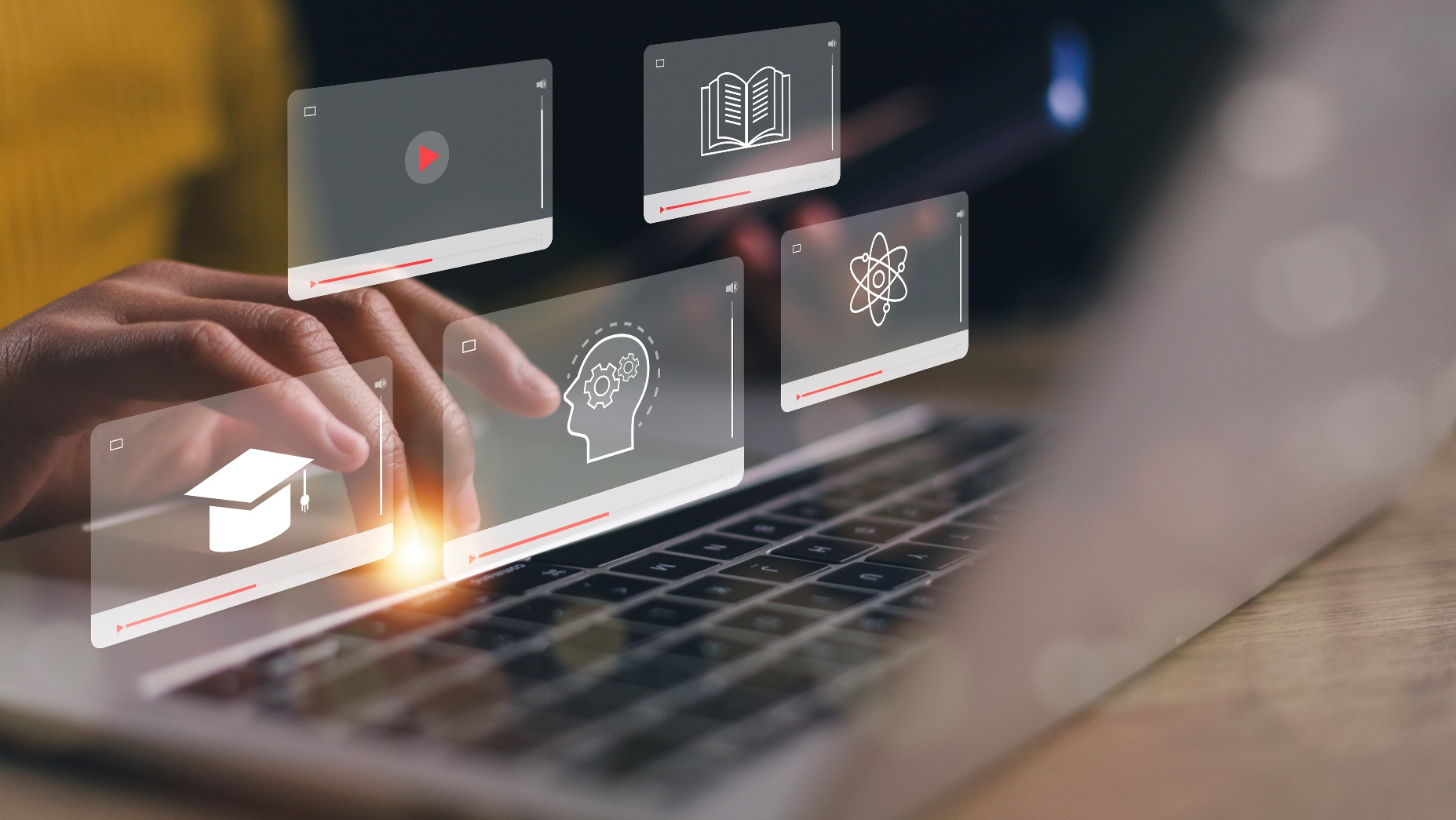 Reports

Reports FAQs

Customizing / Sharing / Settings for Reports
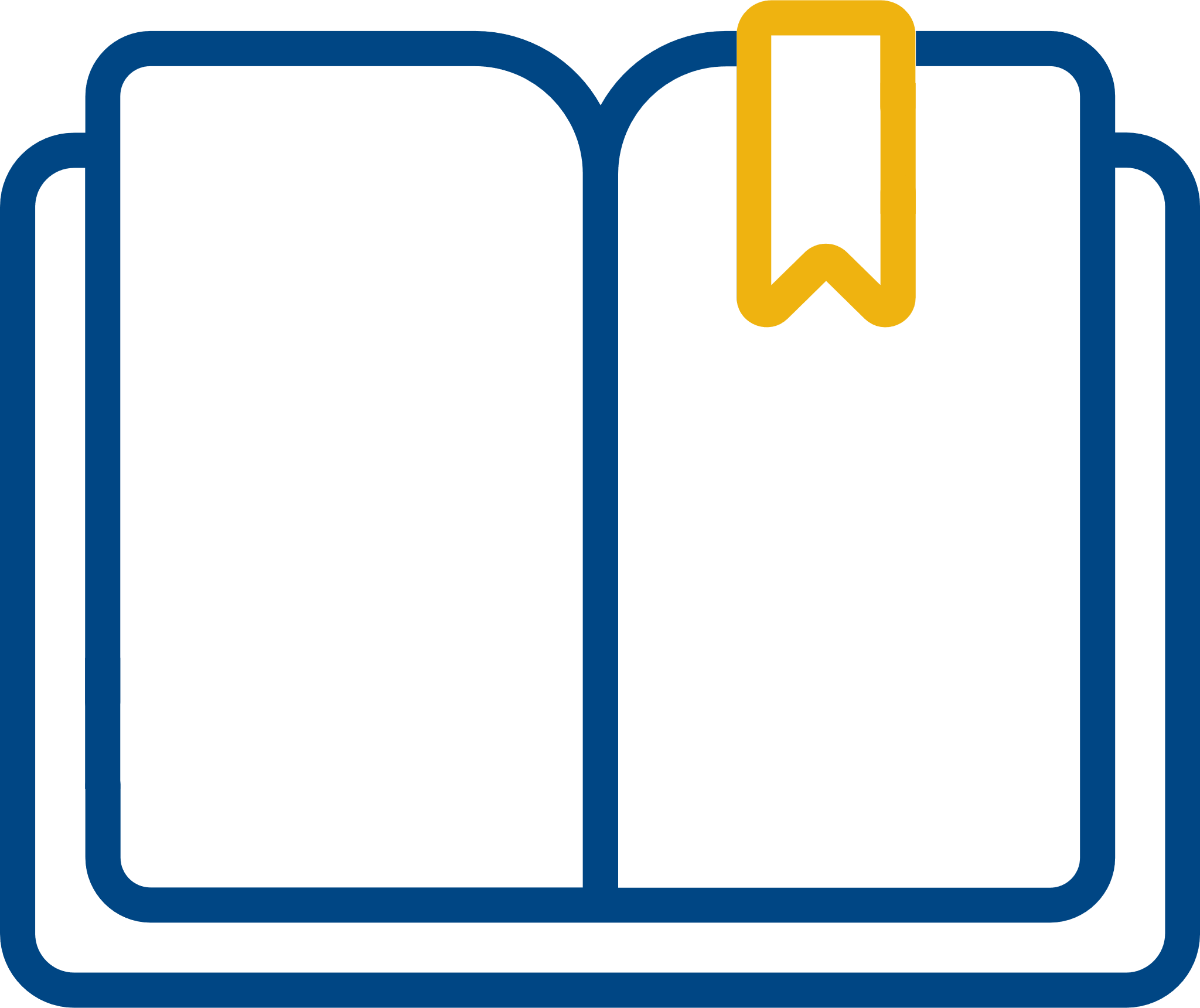 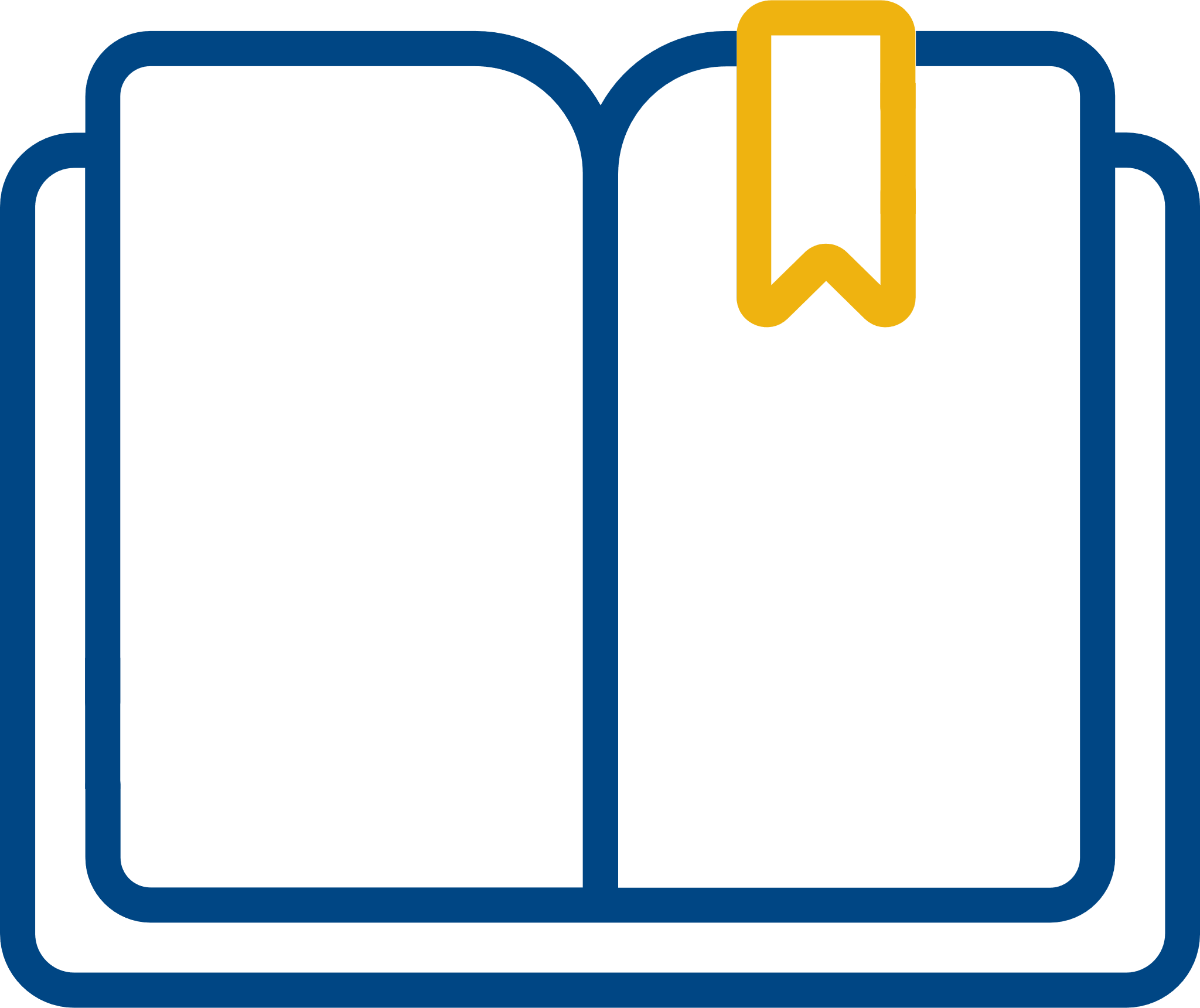 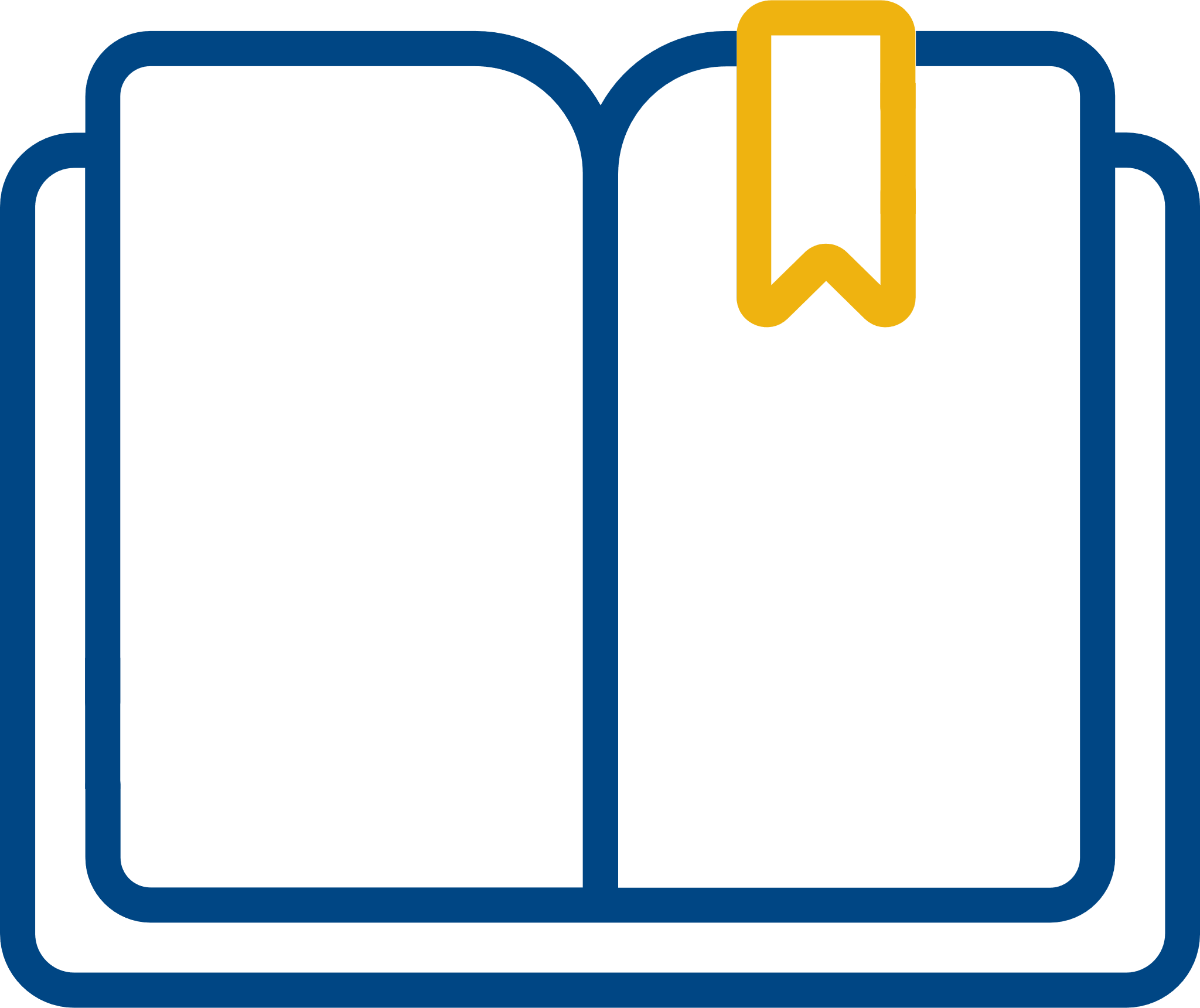